Формирование  гражданской позиции подростков средствами поисково-краеведческой деятельности на базе школьного музея 


Руководитель школьного музея, 
педагог дополнительного образования 
МБУ  ДО «ДДТ НМО»
Воронина Надежда Егоровна
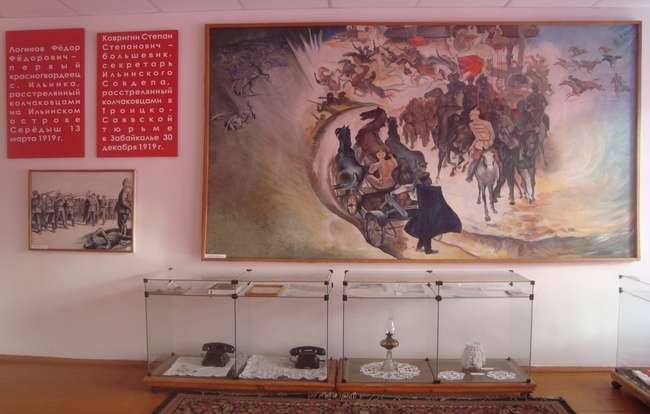 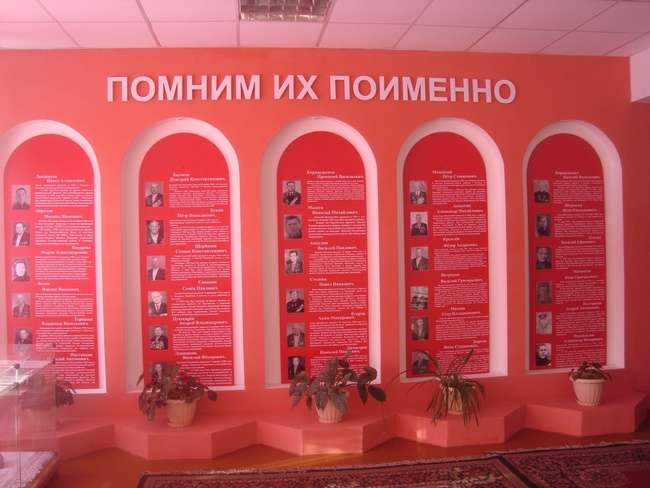 А
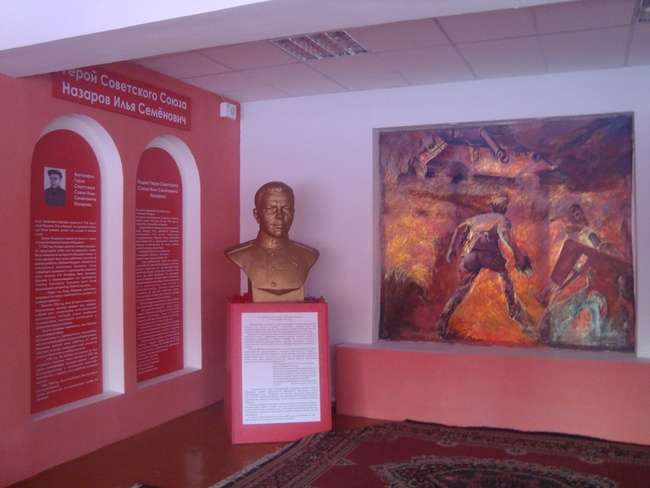 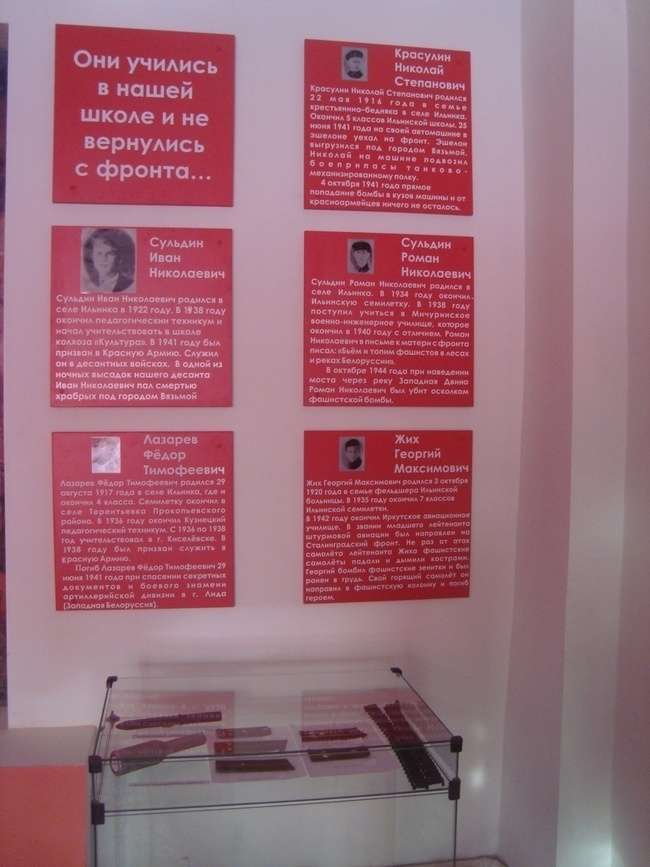 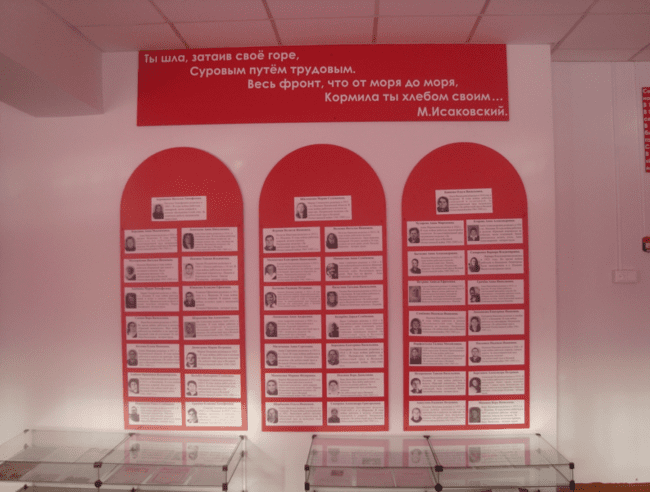 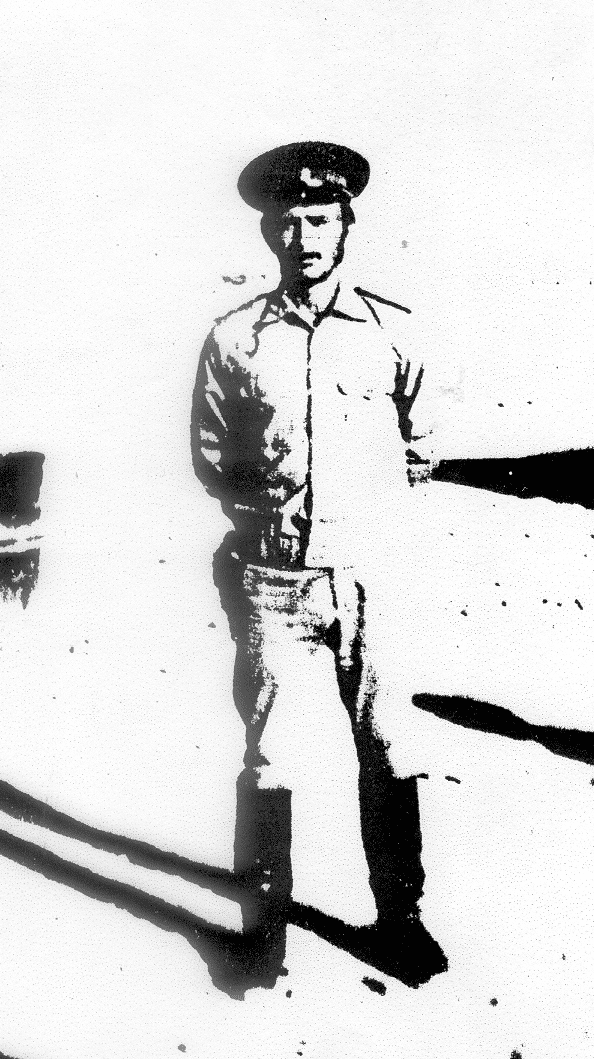 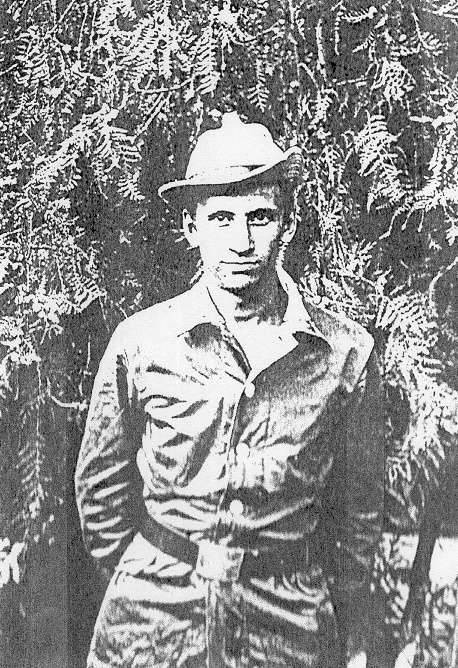 Воины-интернационалисты с. Ильинка
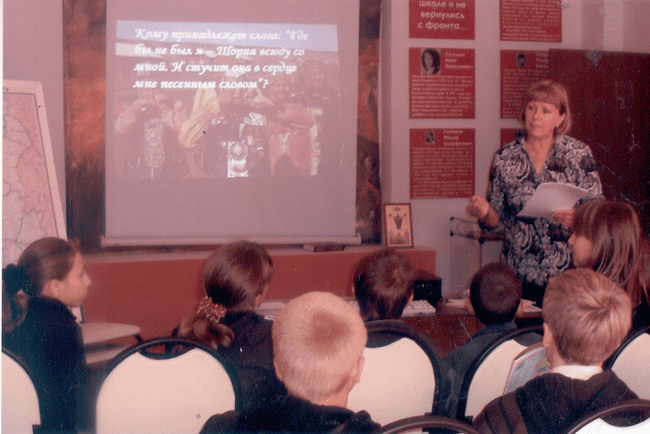 Учащиеся отвечают на вопросы викторины
Урок  мужества  «77 лет снятия блокады Ленинграда»
Урок мужества «Сталинградская битва»
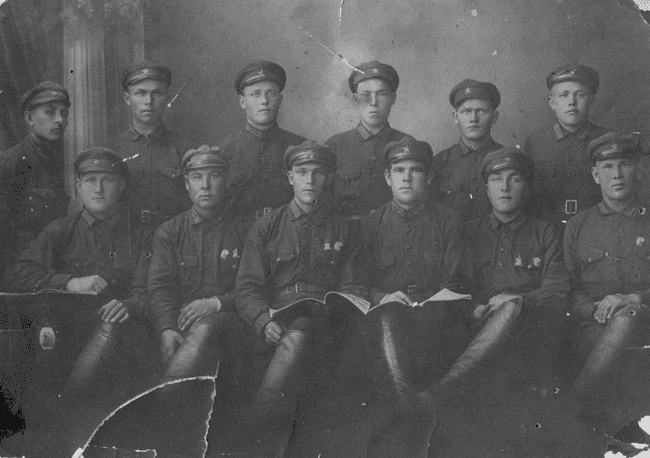 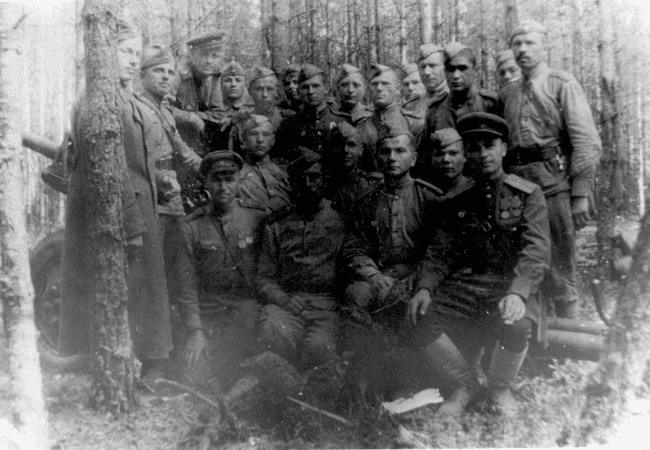 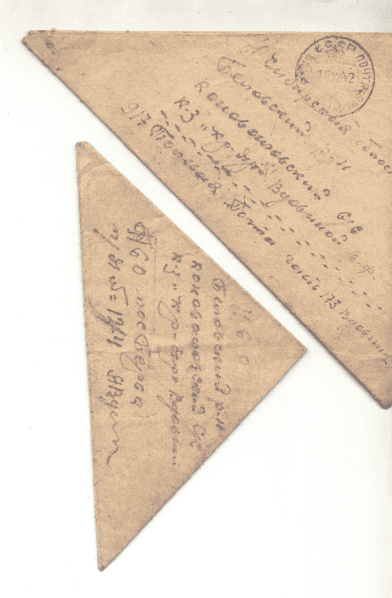 Вместе занимаемся поисковой деятельностью
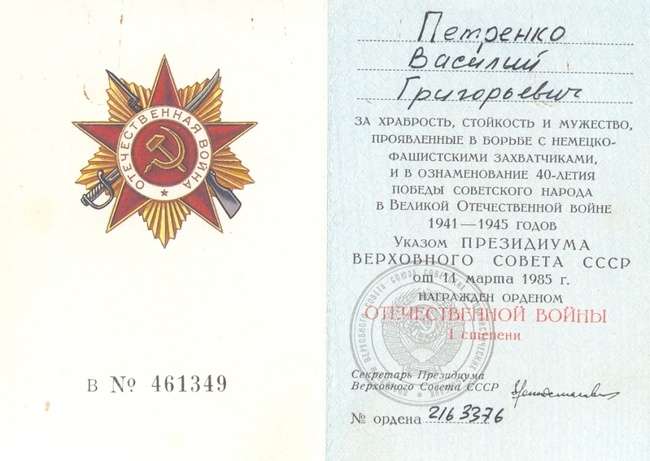 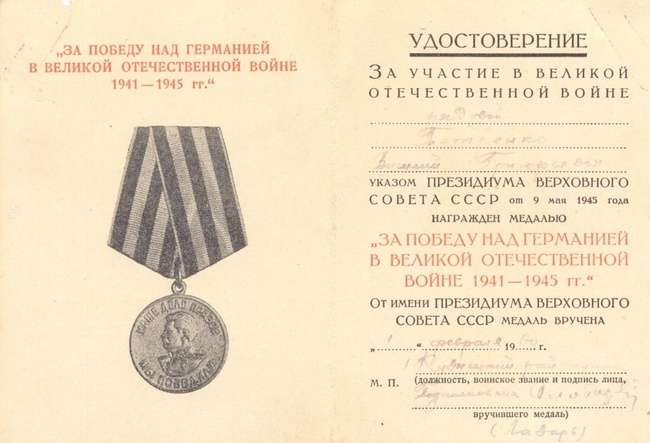 Удостоверения к наградам Петренко Василия Григорьевича
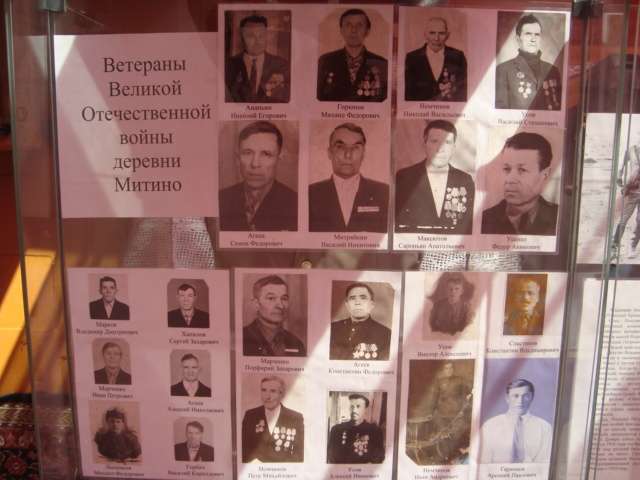 Извещение о гибели  Героя Советского Союза Назарова И.С.
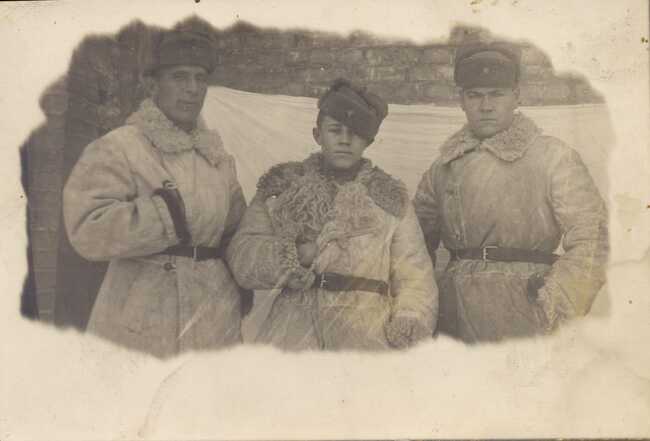 Участники Великой Отечественной войны. Справа на фотографиях Иван Иванович Шиленков
Акция «Дети войны» Встреча с Паниной Раисой Ивановной
Встреча с Чучулиной Екатериной Ивановной
Встреча с Пантюх  Анной Александровной
Акция  «Вершины воинской славы»
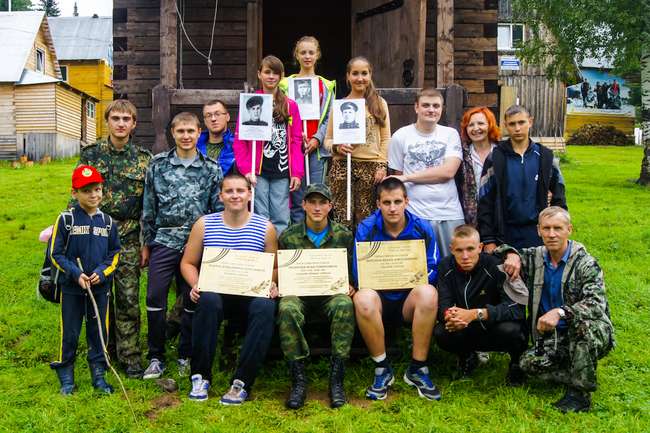 Волонтёрская помощь труженице тыла Е.И. Лоншаковой
Поздравление с новым годом труженика тыла А.П. Кузьминых
Поздравление с днём учителя Л.П. Сухих
Экскурсия на ул. Героя Советского Союза Ильи Семёновича Назарова
День защитника Отечества
Встречи с ветеранами войны  Абрамовым М.И. и Петренко В.Г.
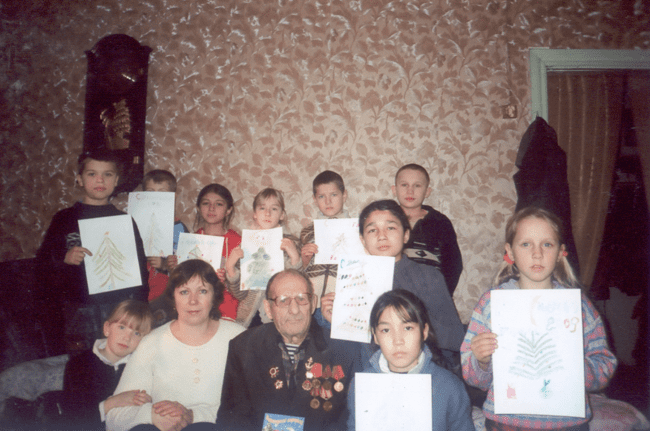 Встреча с участником  ВОВ  Соколовым Леонидом Алексеевичем
Встреча  с труженицей тыла Пономарёвой Лидией Степановной
Встреча с труженицей тыла В.И.Бузенковой
Встреча с Бакулиной Марией Ивановной
Урок мужества  «Афганское братство»
Встреча с участником Чеченской войны  Тумайкиным Владимиром Ивановичем
Встреча  с  начальником  отделения  призыва  на  военную службу военкомата
Встреча с контрактником Г.Г.Таргаевым
Встреча с подполковником ракетных войск  Силаковым Анатолием Никитовичем
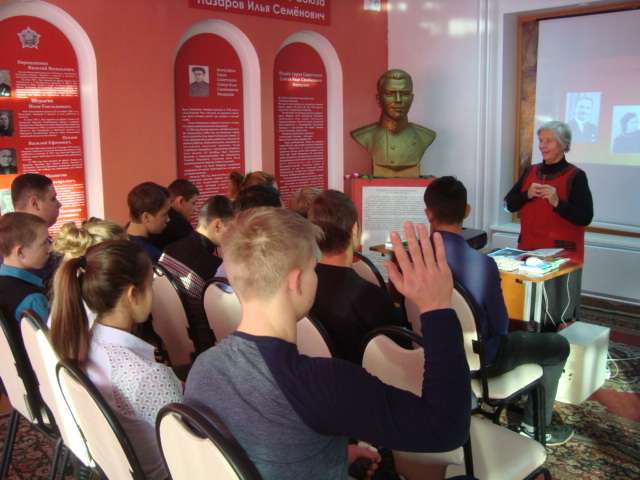 Встреча с поэтессой Богомоловой  Ларисой Семёновной
Встреча с поэтессой Бондаренко Галиной Евгеньевной
Парк  Победы в с. Ильинка
9 мая 2019 г. в парке Победы с. Ильинка
Бессмертный полк
Выходец  Илья  награждён  дипломом за 1 место в областном конкурсе «Он погиб за Родину»
Наши награды за участие в конкурсах и конференциях
Музей боевой и трудовой славы имени Героя Советского Союза Ильи Семёновича Назарова награждён Почетным знаком «За активную работу по патриотическому воспитанию граждан Российской Федерации»